How the Mountains of North America were formed
Definition: anything higher  than a hill (Really usually around 2000 ft.)
How fold mountains are created
The Rocky Mountains (an example)
Mt. Everest is a fold Mountain that is getting taller and taller. Eventually it will get too tall and fall over.
Volcanic Mountains
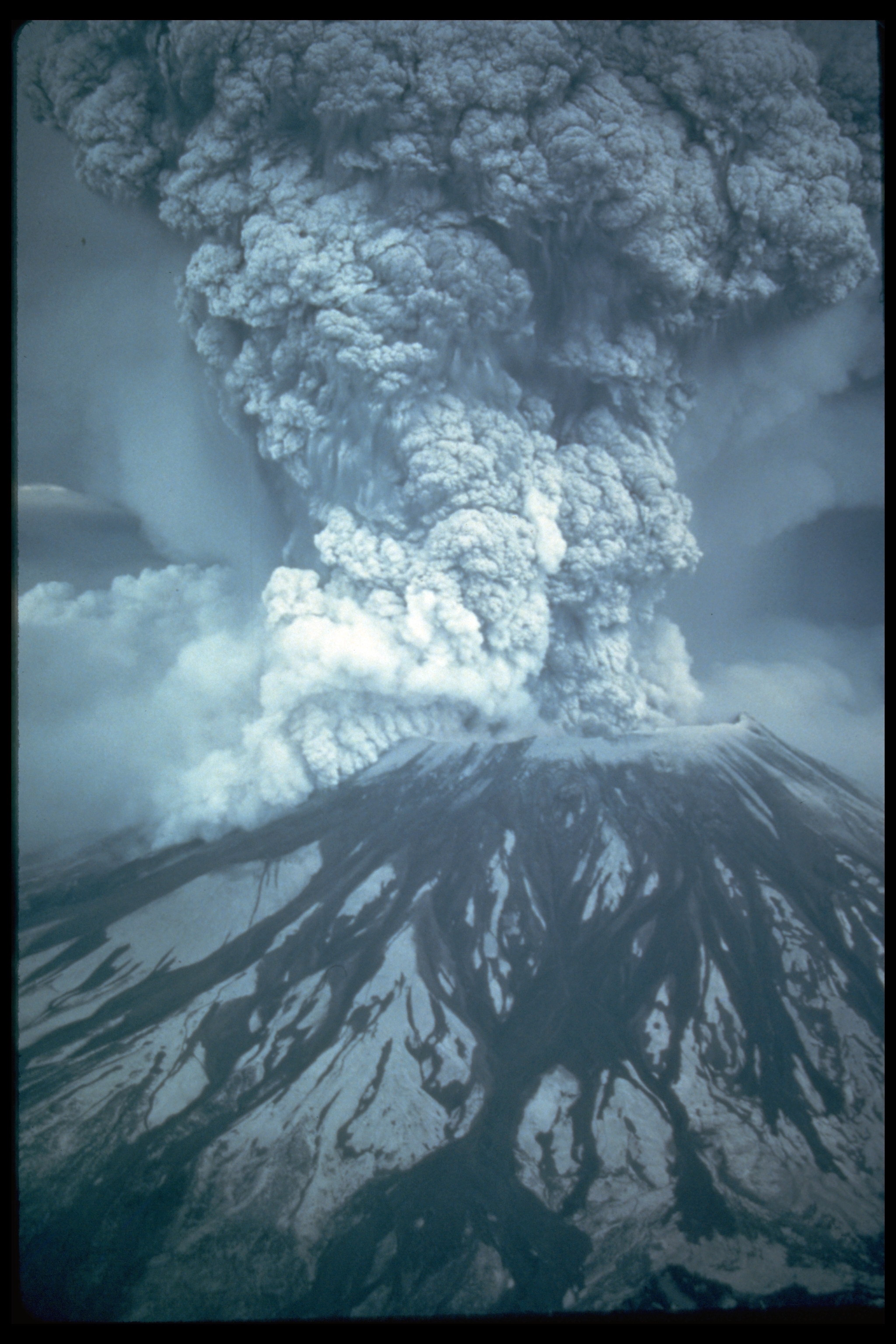 Mount St Helens. May 20, 1980 Before and After
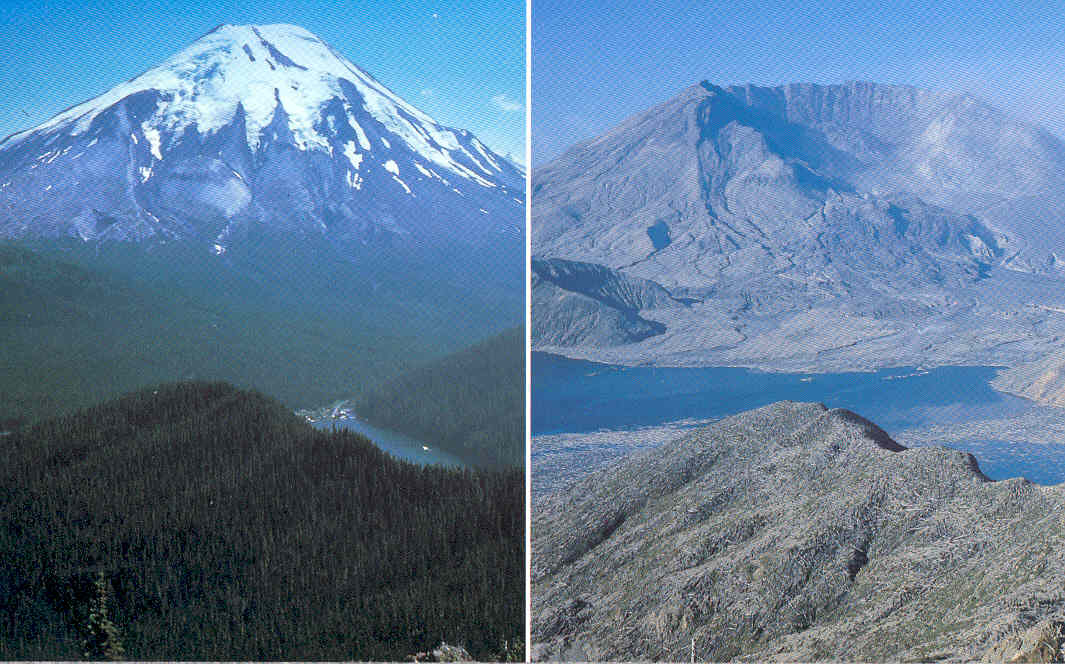 Mount Rainier Near Tacoma Washington
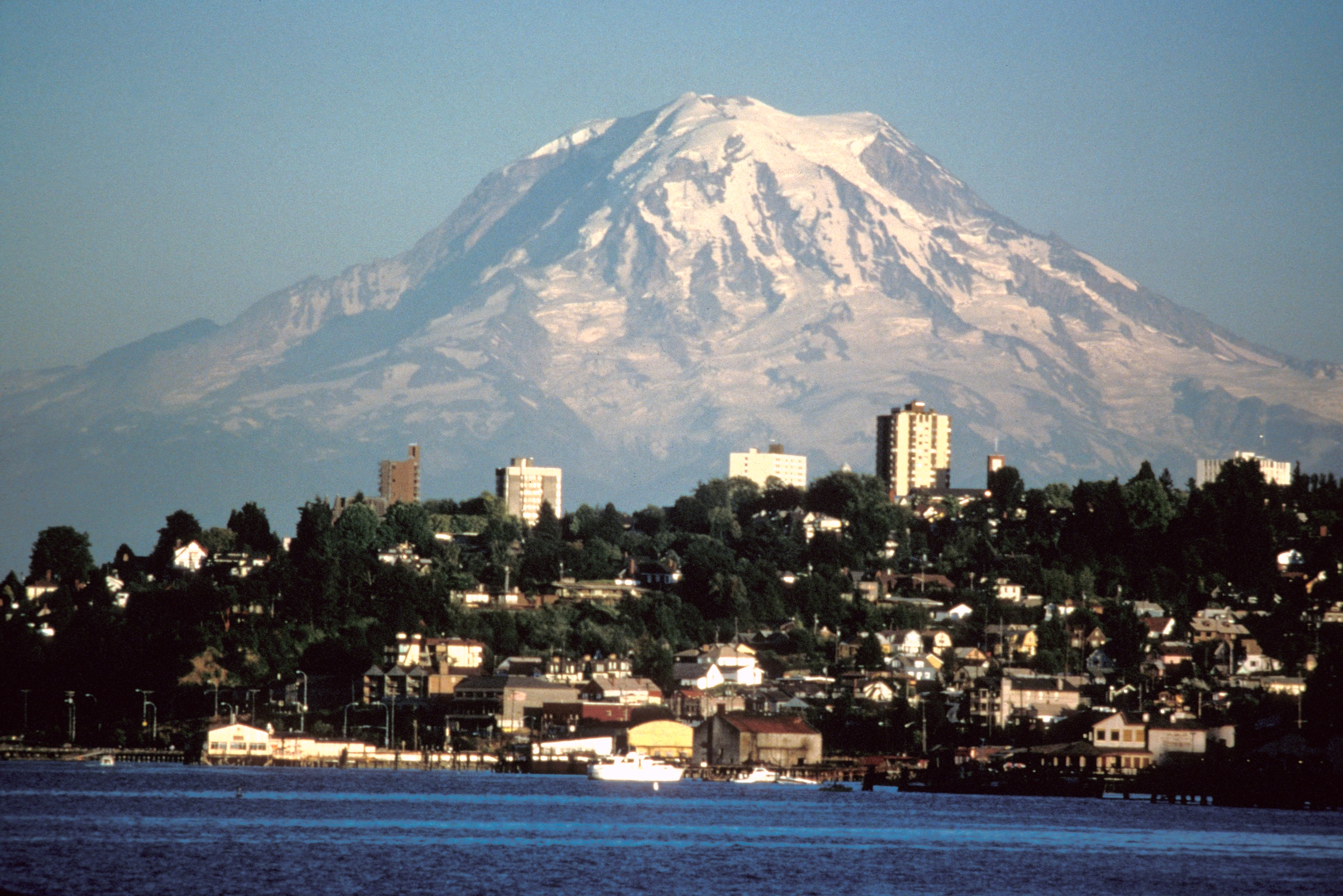 Pinatubo ash plume reaching a height of 19 km, 3 days before the climactic eruption of 15 June 1991
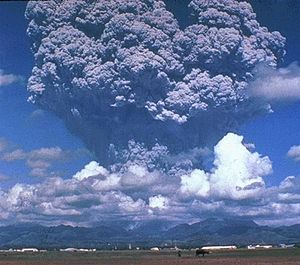 Mt. Vesuvius, Pompeii Italy
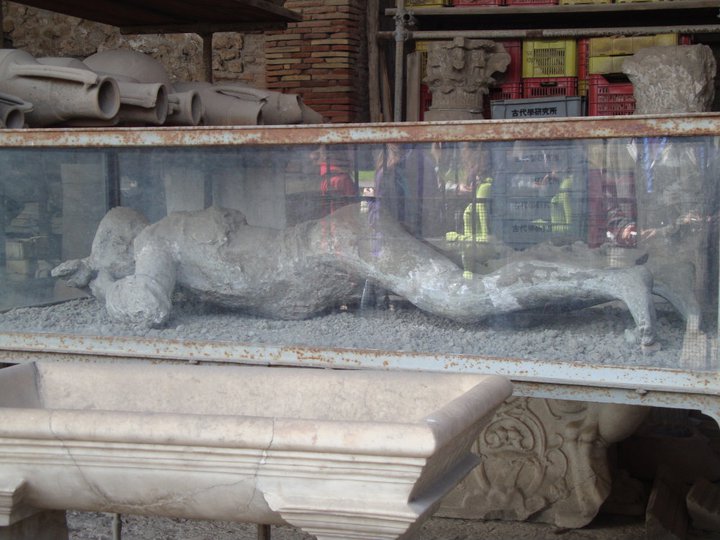 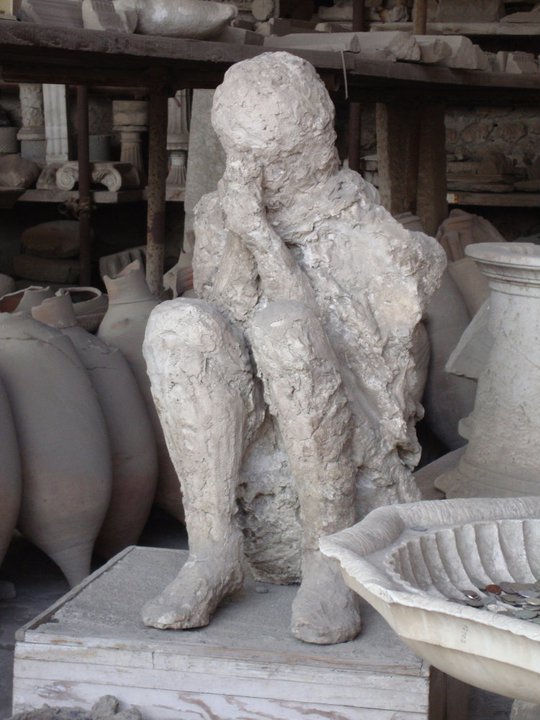 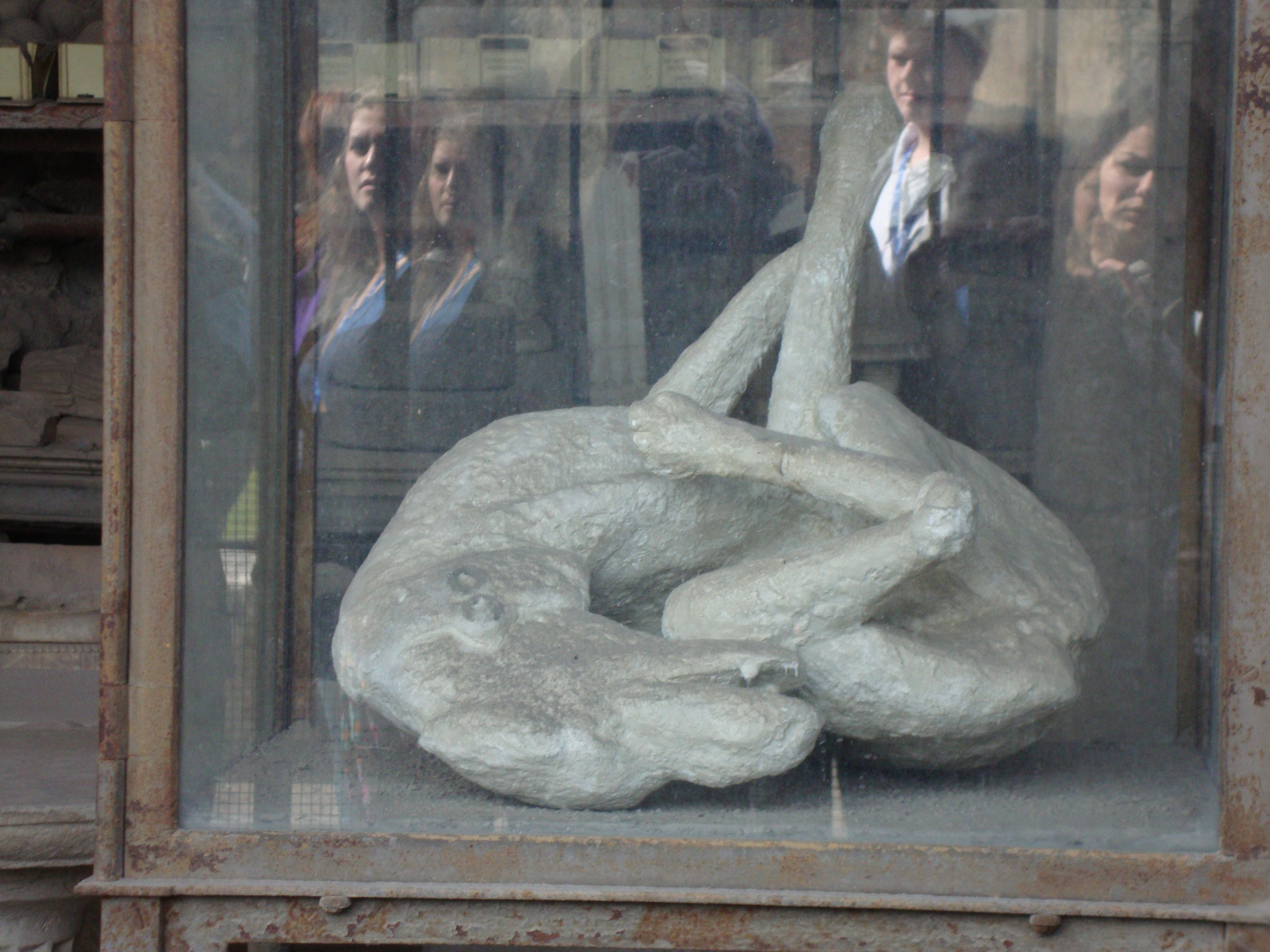 Volcanoes can also create islands when they erupt in the sea
Old Faithful. Yellowstone
Ice Age: Wore Down Mountains and Created the Prairies
Glacier Eroding Mountains
Prairies caused by dams of glacier silts that clogged up lakes. Eventually they dried out
Terms to know (please copy down)
Topography: What the land looks like

Climate: Temperature and amount (or lack of) precipitation

Vegetation: What grows there (naturally)